Le 1er mai c'est aussi l'affaire des jeunes (ARC-C AFF MAI 0046)
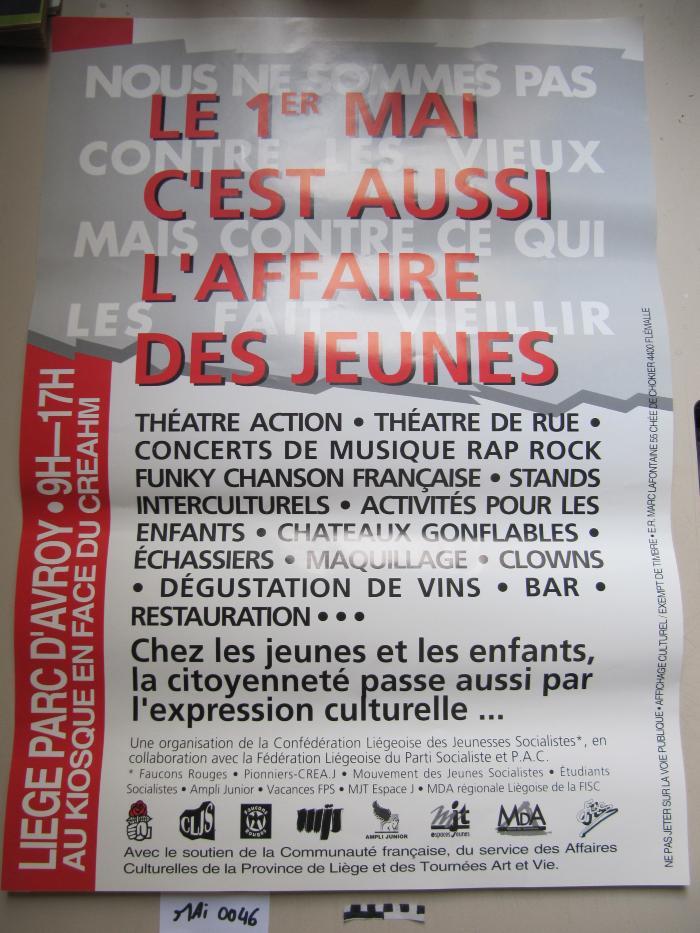